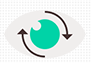 Реформа контрольно-надзорной деятельности
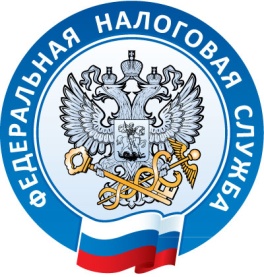 Заместитель начальника отдела досудебного урегулирования налоговых споров
Управления ФНС России по Ханты-Мансийскому автономному округу - Югре

Коняев Алексей Игоревич
ПРАКТИКА УРЕГУЛИРОВАНИЯ СПОРОВ В ДОСУДЕБНОМ ПОРЯДКЕ
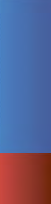 2020
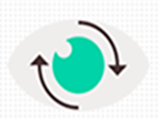 ОСНОВНЫЕ ПОКАЗАТЕЛИ ОТДЕЛА ДОСУДЕБНОГО УРЕГУЛИРОВАНИЯ НАЛОГОВЫХ СПОРОв
КОЛИЧЕСТВО РАССМОТРЕННЫХ СУДОВ
КОЛИЧЕСТВО РАССМОТРЕННЫХ ЖАЛОБ
ЗА  2019 ГОД РАССМОТРЕНО 380 ЖАЛОБ
2015 год
2015 год
2019 год
2019 год
2
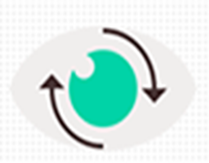 ОСНОВНЫЕ ПРИЧИНЫ УДОВЛЕТВОРЕНИЯ ЖАЛОБ НАЛОГОПЛАТЕЛЬЩИКОВ ЗА 2019 ГОД
41
Неправильное применение норм налогового законодательства
Представление дополнительных документов
7
7
Отсутствие доказательственной базы
Применение смягчающих обстоятельств
4
Технические ошибки
3
3
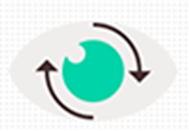 Статья 112 Налогового кодекса Обстоятельства, смягчающие и отягчающие ответственность за совершение налогового правонарушения
1) совершение правонарушения вследствие стечения тяжелых личных или семейных обстоятельств;
2) совершение правонарушения под влиянием угрозы или принуждения либо в силу материальной, служебной или иной зависимости;
2.1) тяжелое материальное положение физического лица, привлекаемого к ответственности за совершение налогового правонарушения;
3) иные обстоятельства, которые судом или налоговым органом, рассматривающим дело, могут быть признаны смягчающими ответственность.
4
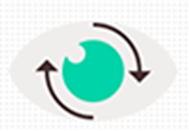 СРОКИ   ПРЕДСТАВЛЕНИЯ ВОЗРАЖЕНИЙ
Если нарушение зафиксировано в акте камеральной или выездной проверки - в течение месяца со дня получения акта (п. 6 ст. 100 Налогового кодекса)
Если нарушение выявлено вне рамок проверки - в течение месяца со дня получения акта об обнаружении факта правонарушения  (п. 5 ст. 101.4 Налогового кодекса).
5
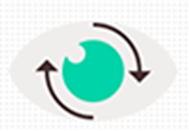 Оставление жалобы без рассмотрения
Истечение срока для подачи жалобы + отсутствует ходатайство о его восстановлении
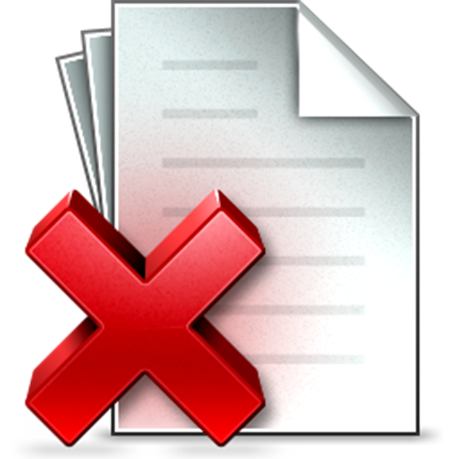 Ранее подана жалоба в тем же основаниям
до принятия решения налоговый орган устранил нарушения
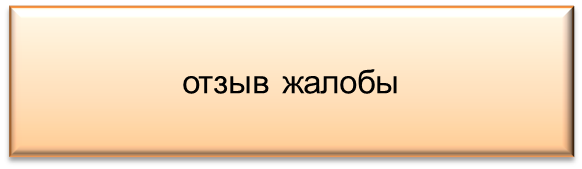 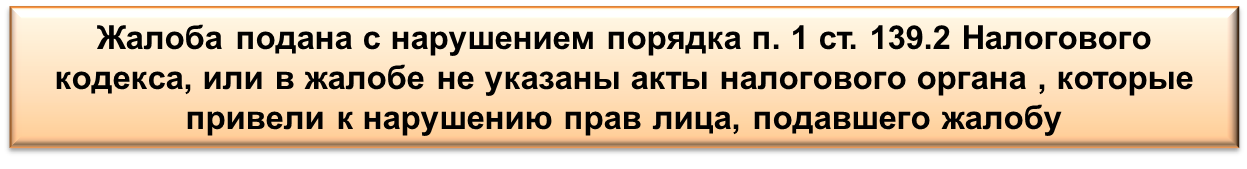 6
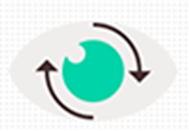 Способы подачи
жалоба (апелляционная жалоба) может быть подана в на­логовый орган одним из способов:
- лично, а также через законного или уполномоченного представителя в канцелярию налогового органа или окно приёма документов, получив при этом отметку о принятии на втором экземпляре жалобы; 
- по почте (например, ценным письмом с описью вложе­ния, в которой фиксируются перечень отправленных документов и дата направления корреспонденции);
- через личный кабинет;
- по ТКС (новый способ подачи жалобы).
Указанный способ подачи жалобы с 1 июля 2020 года будет реализован в нашем регионе.
Жалоба подписывается лицом, которое заявляет о нарушении его прав или его представителем, полномочия которого должны быть документально подтверждены!
7
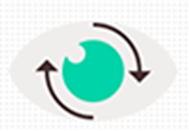 ИНТЕРНЕТ – СЕРВИС «УЗНАТЬ О ЖАЛОБЕ»
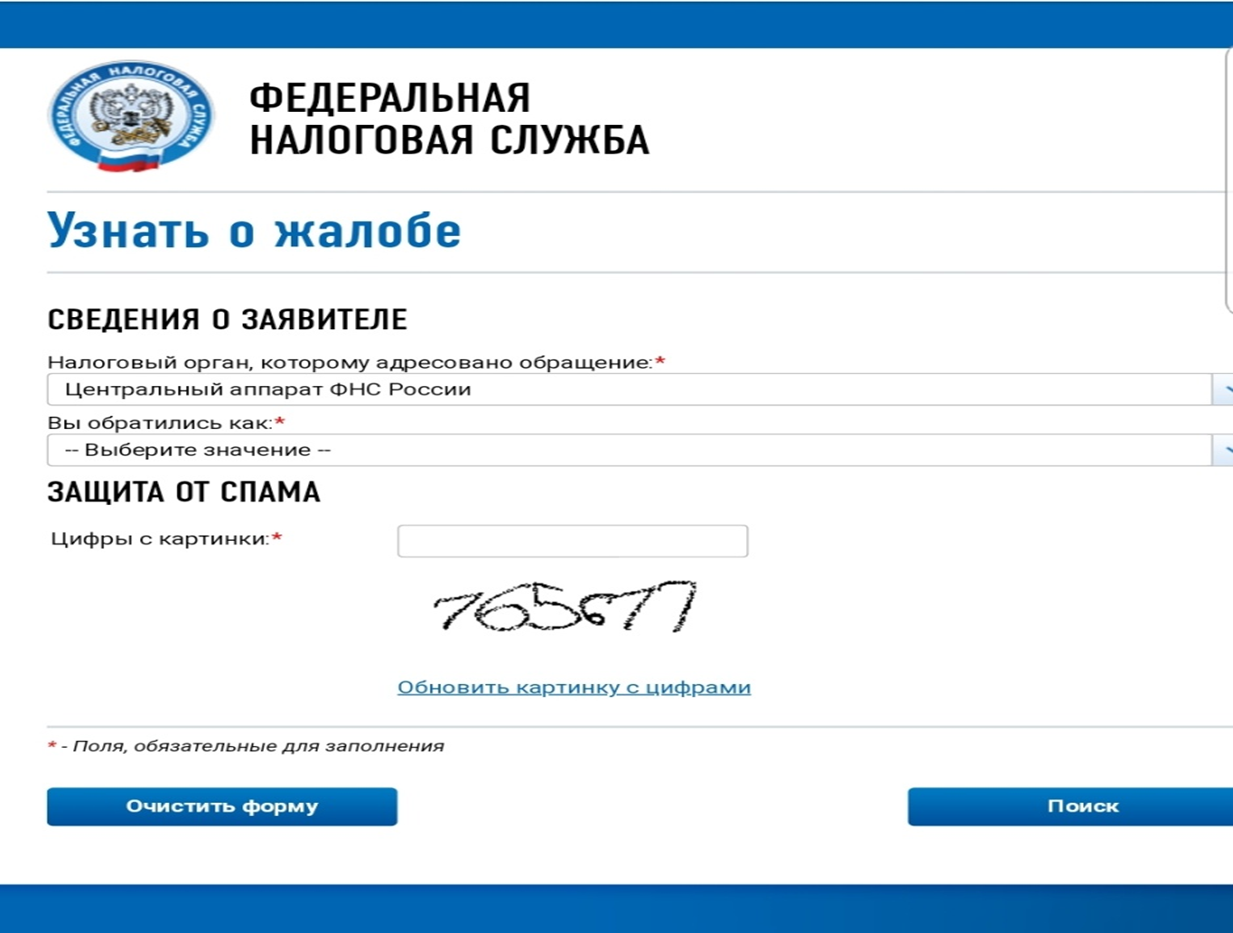 - ДАТА ПОСТУПЛЕНИЯ
- СРОК, К ОТОРОМУ ДОЛЖНО       БЫТЬ РАССМОТРЕНО ОБРАЩЕНИЕ 
- ИНФОРМАЦИЯ О ПРОДЛЕНИИ СРОКА РАССМОТРЕНИЯ
- СВЕДЕНИЯ О РЕЗУЛЬТАТАХ РАССМОТРЕНИЯ
- РЕКВИЗИТЫ РЕШЕНИЯ
8
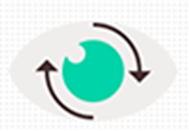 ИНТЕРНЕТ – СЕРВИС «Решения по жалобам»
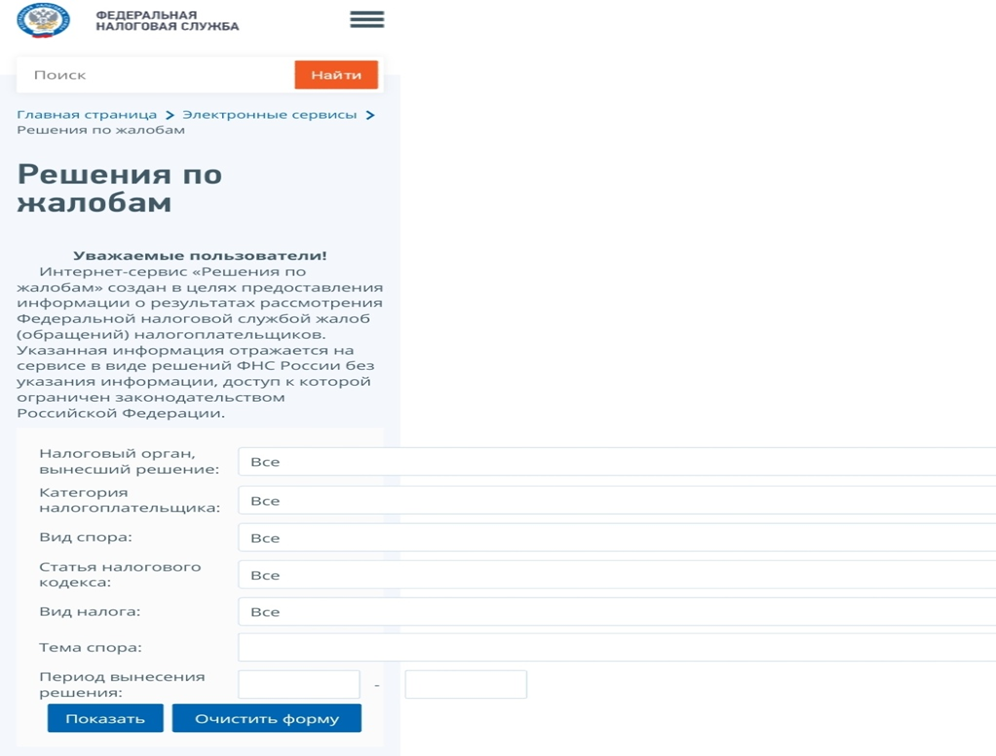 - ПОМОГАЕТ НАЛОГОПЛАТЕЛЬЩИКАМ ОЦЕНИТЬ СВОИ НАЛОГОВЫЕ РИСКИ
- НЕ ТРЕБУЕТ РЕГИСТРАЦИИ
- ПОИСК ПО РЕКВИЗИТАМ:
НАЛОГОВЫЙ ОРГАН
КАТЕГОРИЯ НАЛОГОПЛАТЕЛЬЩИКОВ
ВИД И ТЕМА СПОРА
ВИД НАЛОГА
СТАТЬЯ НАЛОГОВОГО КОДЕКСА
9
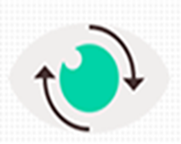 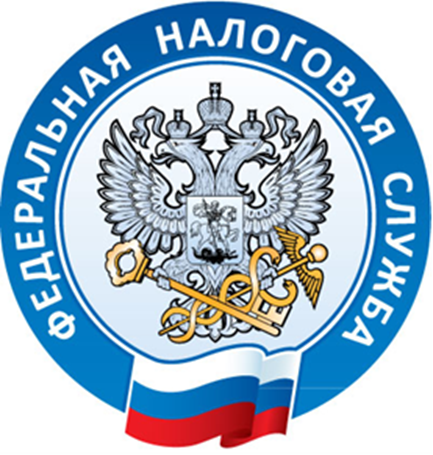 Благодарю за внимание !